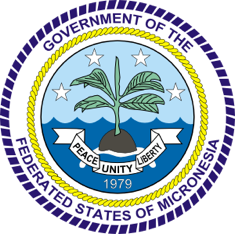 3rd Joint Environment and Risk Management Platform
“Enhancing Synergies for a Resilient Tomorrow”
3.6 Micronesia Red Cross Society
Isao Frank, Jr., Executive Director, MRCS
August 30-September 1, 2023
Weno, Chuuk
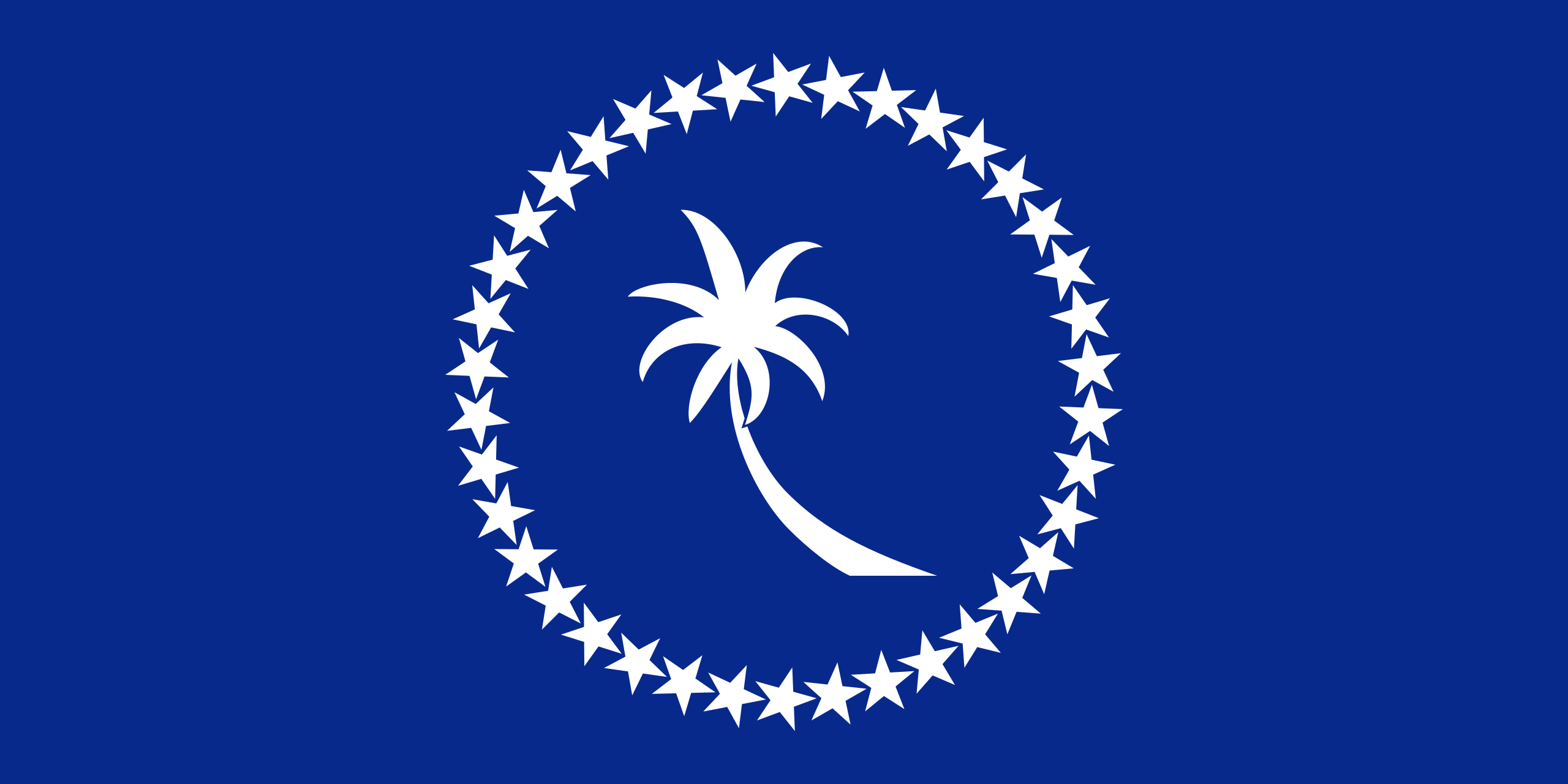 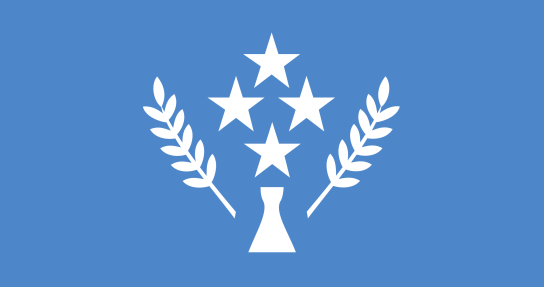 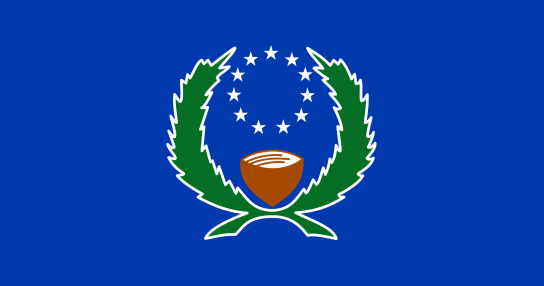 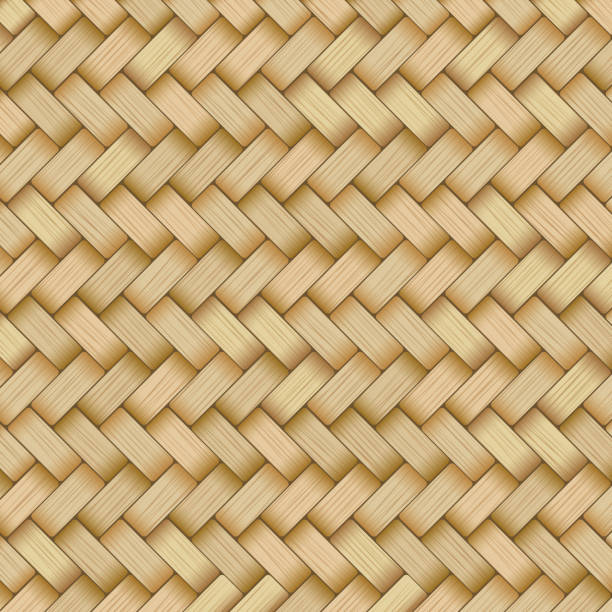 “Enhancing Synergies for a Resilient Tomorrow”
Progress since 2018

2 Strategic plans 2016-2020 and 2021-2021

Community Resilience Project (Chuuk and Kosrae)
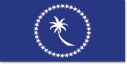 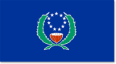 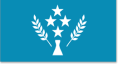 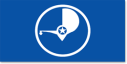 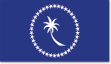 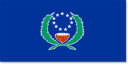 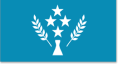 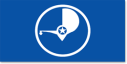 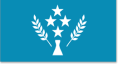 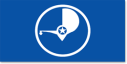 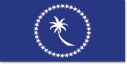 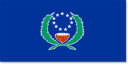 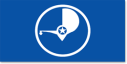 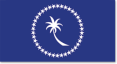 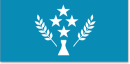 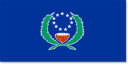 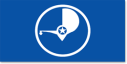 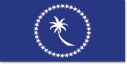 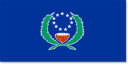 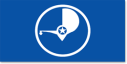 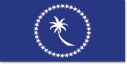 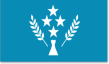 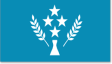 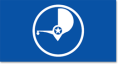 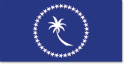 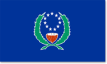 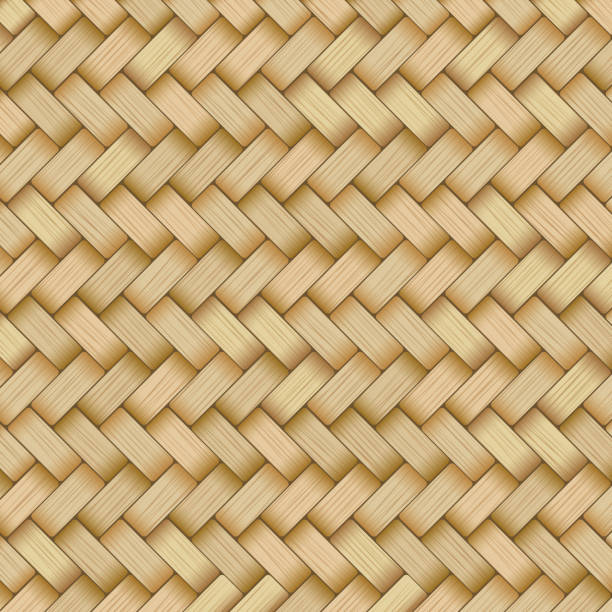 “Enhancing Synergies for a Resilient Tomorrow”
Ongoing and upcoming projects and activities

IFRC/USAID (BHA) VCA 

IFRC EAP/AA

IFRC/American RC Climate HUB
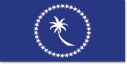 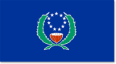 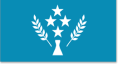 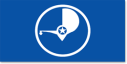 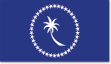 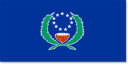 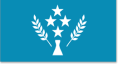 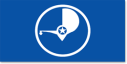 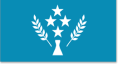 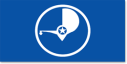 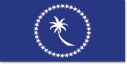 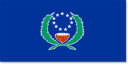 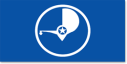 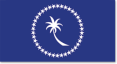 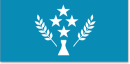 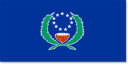 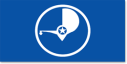 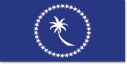 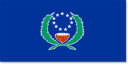 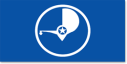 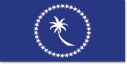 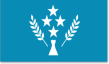 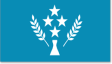 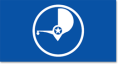 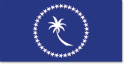 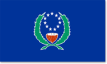 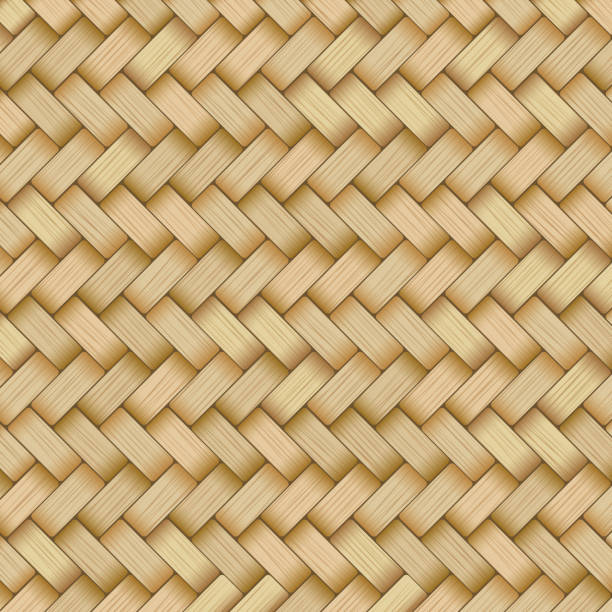 “Enhancing Synergies for a Resilient Tomorrow”
Challenges

Humanitarian Space in FSM: MRCS does not operate in a vacuum. There are other humanitarian actors. The critical question is - How is MRCS seen within this humanitarian space? How is MRCS faring against the other humanitarian actors?
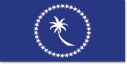 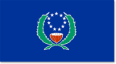 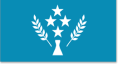 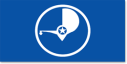 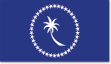 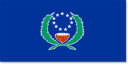 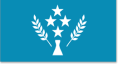 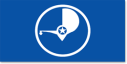 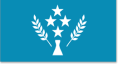 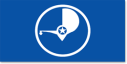 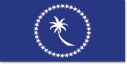 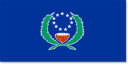 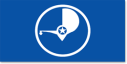 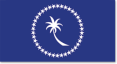 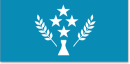 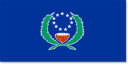 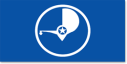 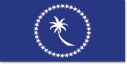 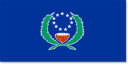 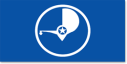 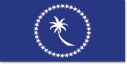 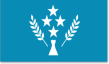 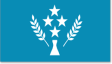 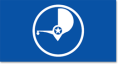 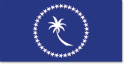 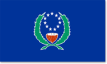 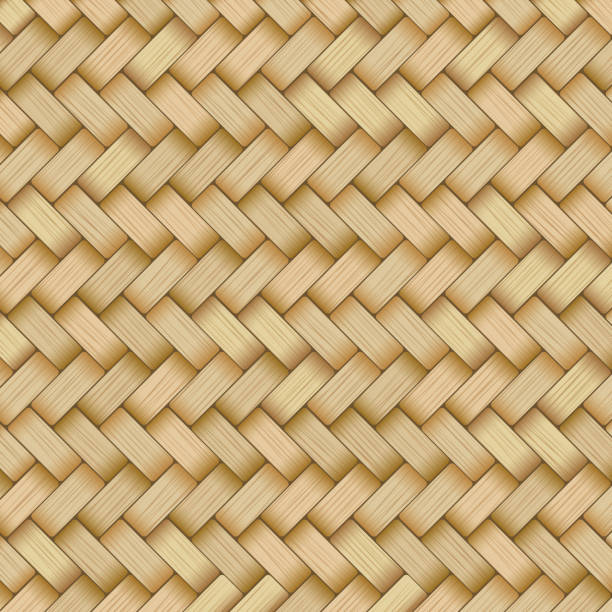 “Enhancing Synergies for a Resilient Tomorrow”
Opportunities for collaboration

greater innovation and flexibility to respond to changing, emerging or more complex client needs and changing operations and operational environments. 

access to up-to-date information, new ideas and strategic thinking. improved capacity to demonstrate best practice.
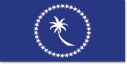 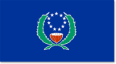 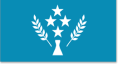 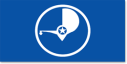 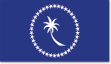 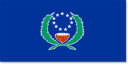 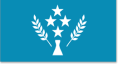 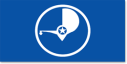 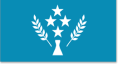 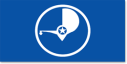 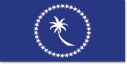 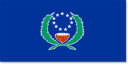 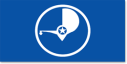 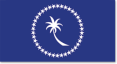 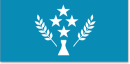 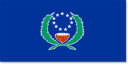 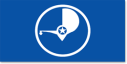 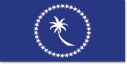 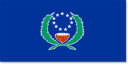 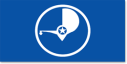 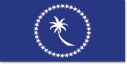 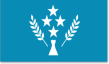 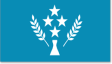 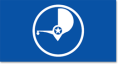 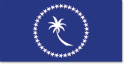 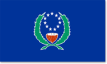 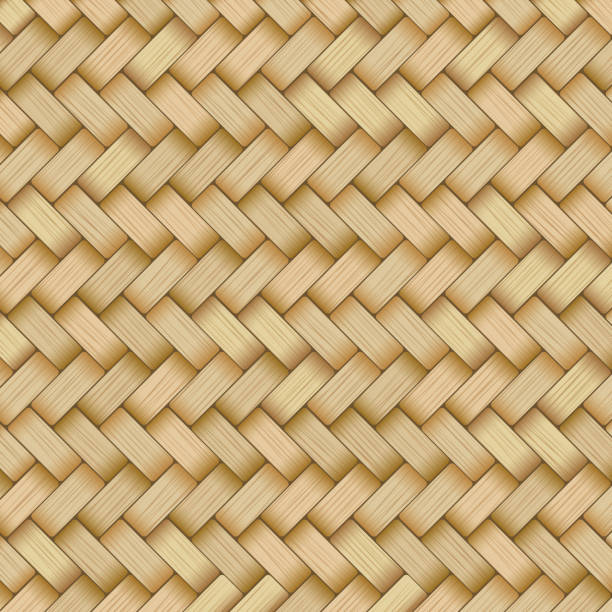 “Enhancing Synergies for a Resilient Tomorrow”
Recommendations

PMER specialist at DECEM
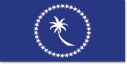 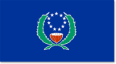 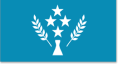 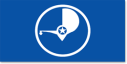 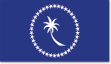 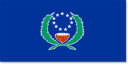 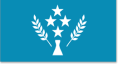 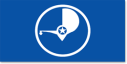 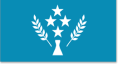 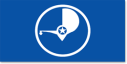 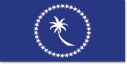 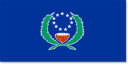 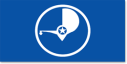 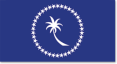 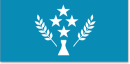 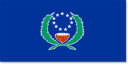 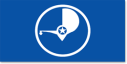 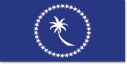 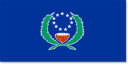 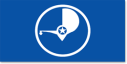 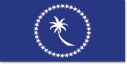 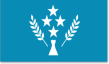 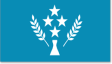 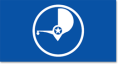 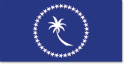 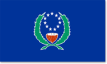 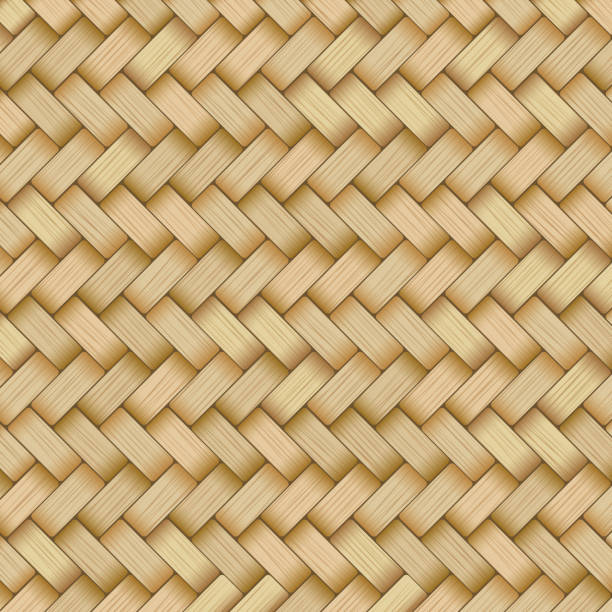 “Enhancing Synergies for a Resilient Tomorrow”
Thank you!
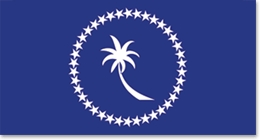 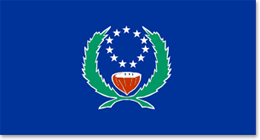 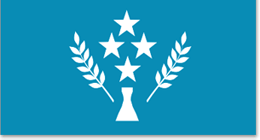 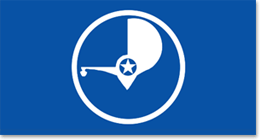 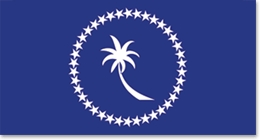 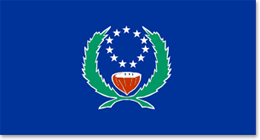 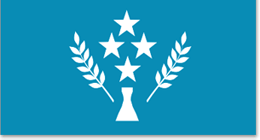 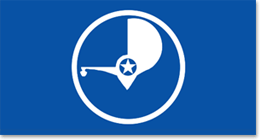 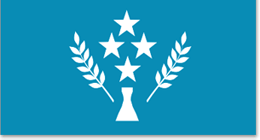 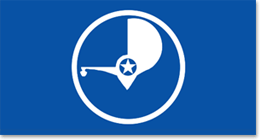 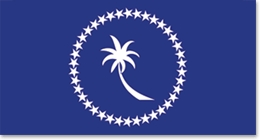 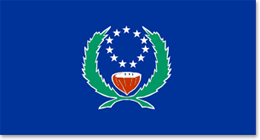 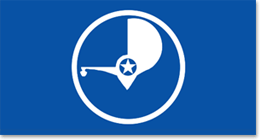 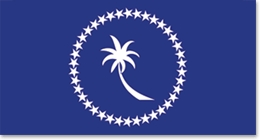 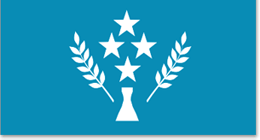 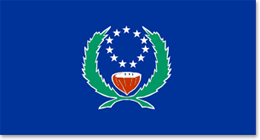 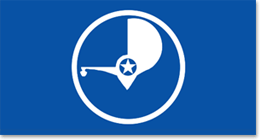 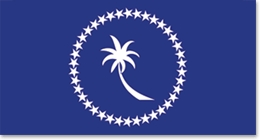 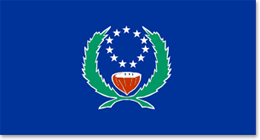 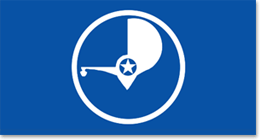 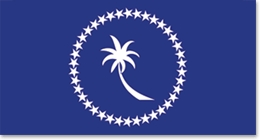 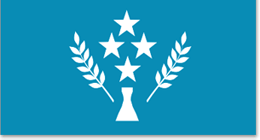 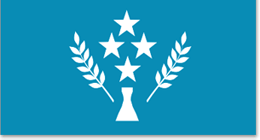 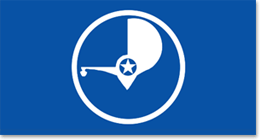 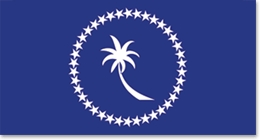 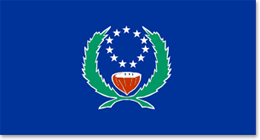 [Speaker Notes: So, as we look forward to the sign off of our Agreement and kick start on our implementation phase of the NAP,  we feel the urge to share key recommendations that not only will help better understand what we need to do, but to also fill in the gaps as we move forward in this NAP implementation.]